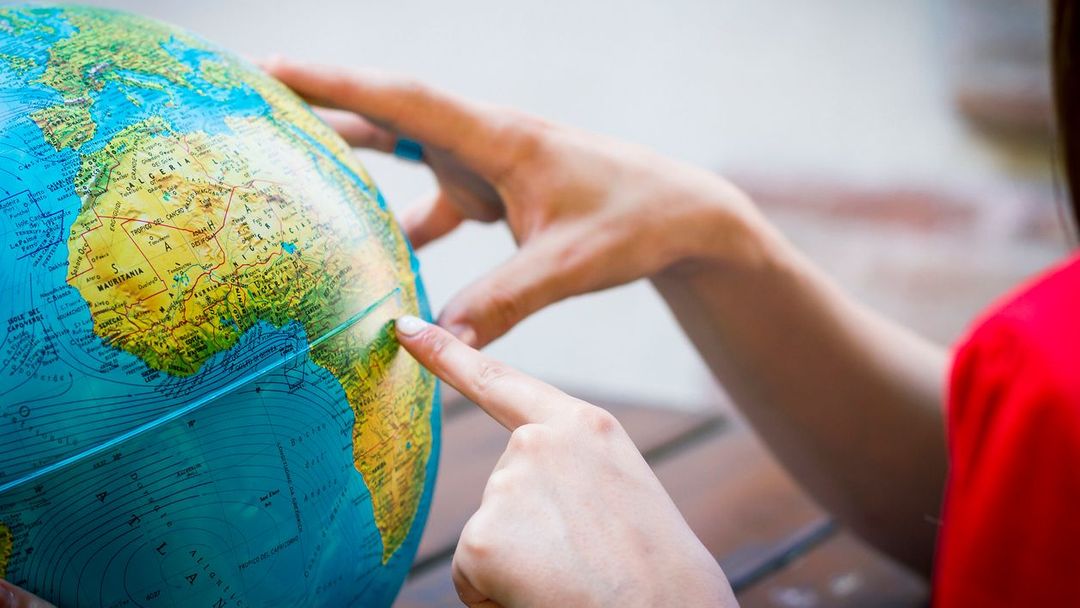 Zeměpis
Soustava zeměpisných věd
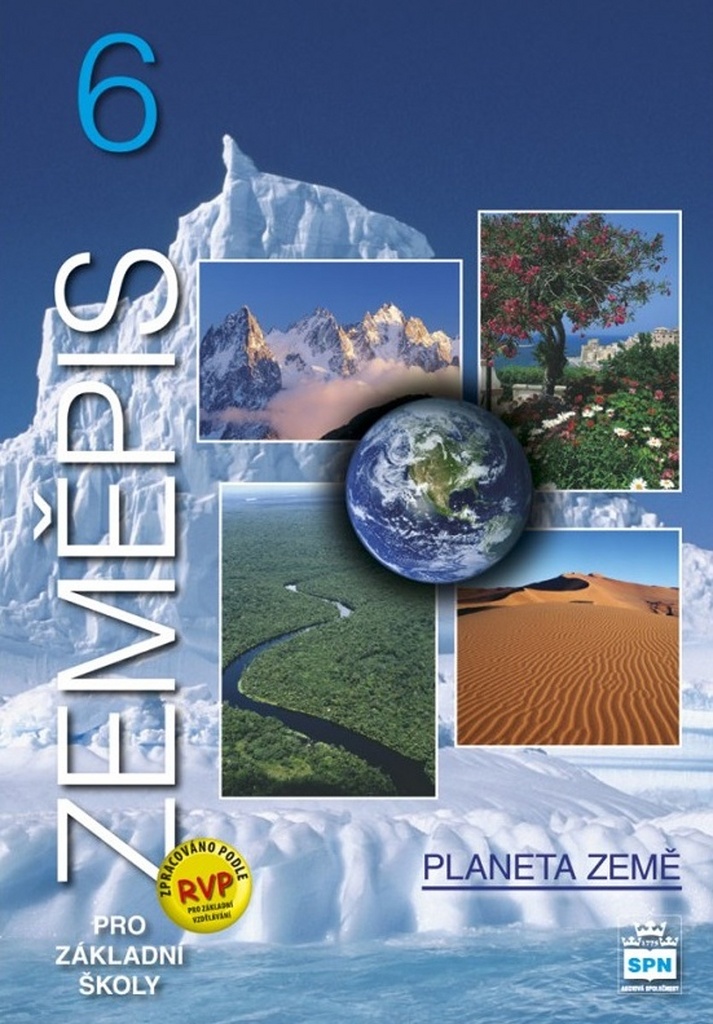 Zeměpis?
Geografie (z řeckého „geos“ pozemský, zemský + „grafein“ psáti), česky též zeměpis;
Studuje jevy na Zemi; 
Vzájemná interakce a vývoj v čase;
Měnící se společnost a její interakce s krajinou;
Rozhraní přírodních, společenských a technických oborů;
Jde o vědu komplexní; 
Dělí se na fyzickou, sociální, regionální geografii a kartografii.
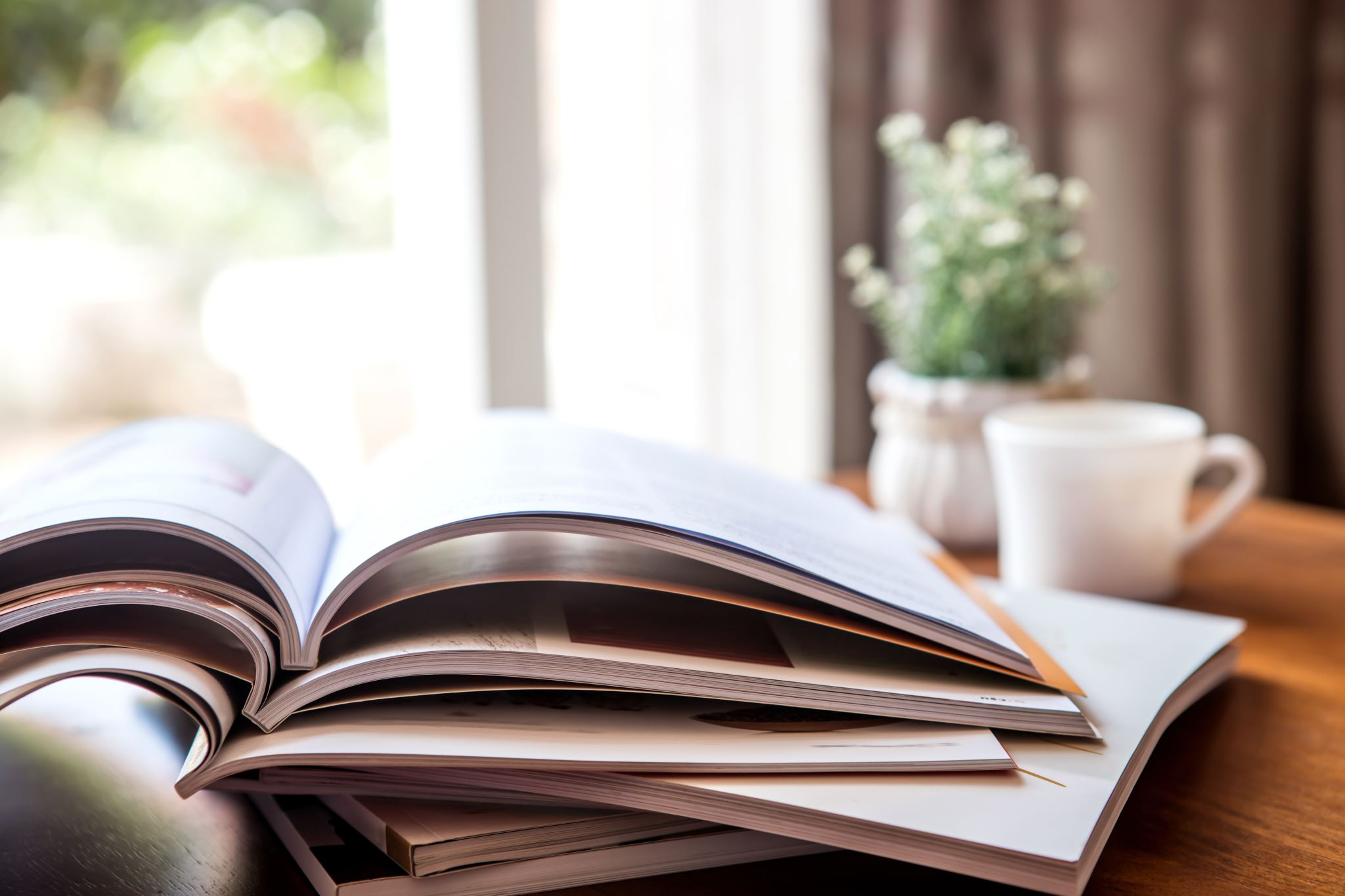 Podmínky pro naší práci
Webové stránky pro předmět http://petr-web.wz.cz/index.htmlpod záložkou 6-Zeměpis;
Sešit formát A4, tlustý;
Učebnice Zeměpis 6;
Classroom založen pro třídu a předmět, kde budou domácí úkoly, výukové materiály a případné další interaktivní nebo videomateriály, testové otázky…;
Hodnocení … 1. písemná práce, test, ústní zkoušení;2. domácí nebo školní úkol, referát, prezentace odevzdáno v Classroom;3. laboratorní práce;4. sešit, aktivita v hodině.
Úvod do zeměpisu
Pojmy: Geografie, Cestovatelé, Krajinné sféry, Životní prostředí
Zeměpis = geografie
Věda studující a popisující jevy na zemi
Dříve: objevovat, mapovat, hledat nerostné suroviny (zlato, stříbro …), dobývat nová území. Takové byly cíle cest „kolonizátorů“ do Ameriky, Indie nebo Afriky, Austrálie, Asie, Sibiře.
Současnost: důsledky chování lidí, vyrovnávání se se změnami klimatu, životní prostředí.
SOUČASNÝ ZEMĚPIS: multioborová věda, vztah člověka a přírody, jeho vliv na přírodu, ekonomiku, politiku, dále sociologie, matematika, fyzika …
Proč se učíme zeměpis?
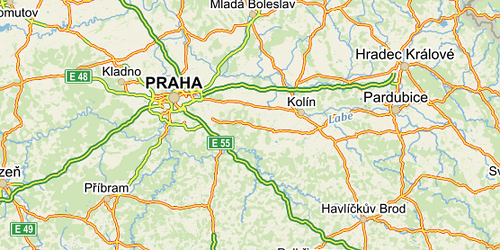 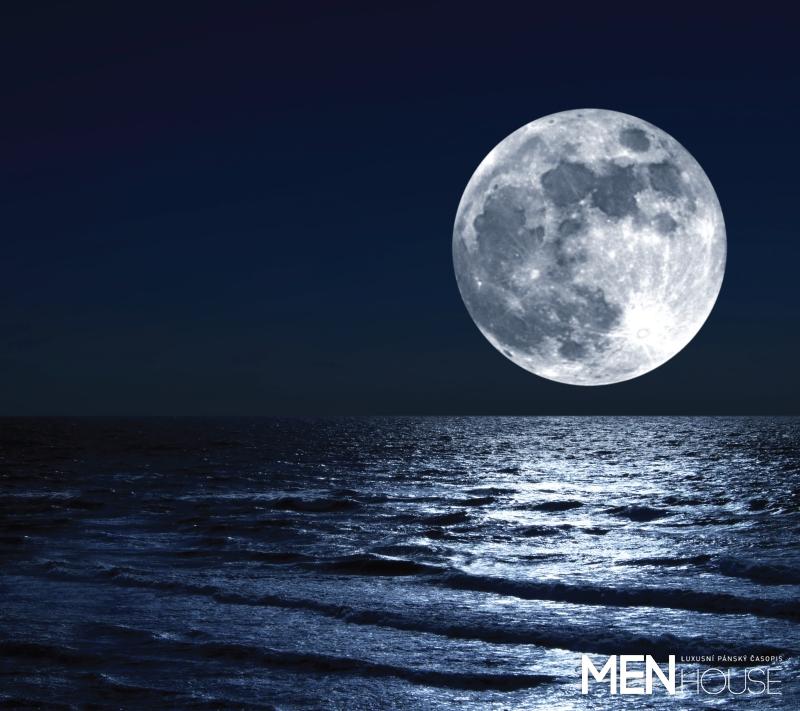 poznání, vědět více o naší Zemi;
orientace na mapě, v přírodě;
vysvětlení některých jevů v přírodě;
užitečnost, nebezpečnost přírody;
vědět více o regionech, lidech;
dokážu se vhodně přizpůsobit při cestě do zahraničí.
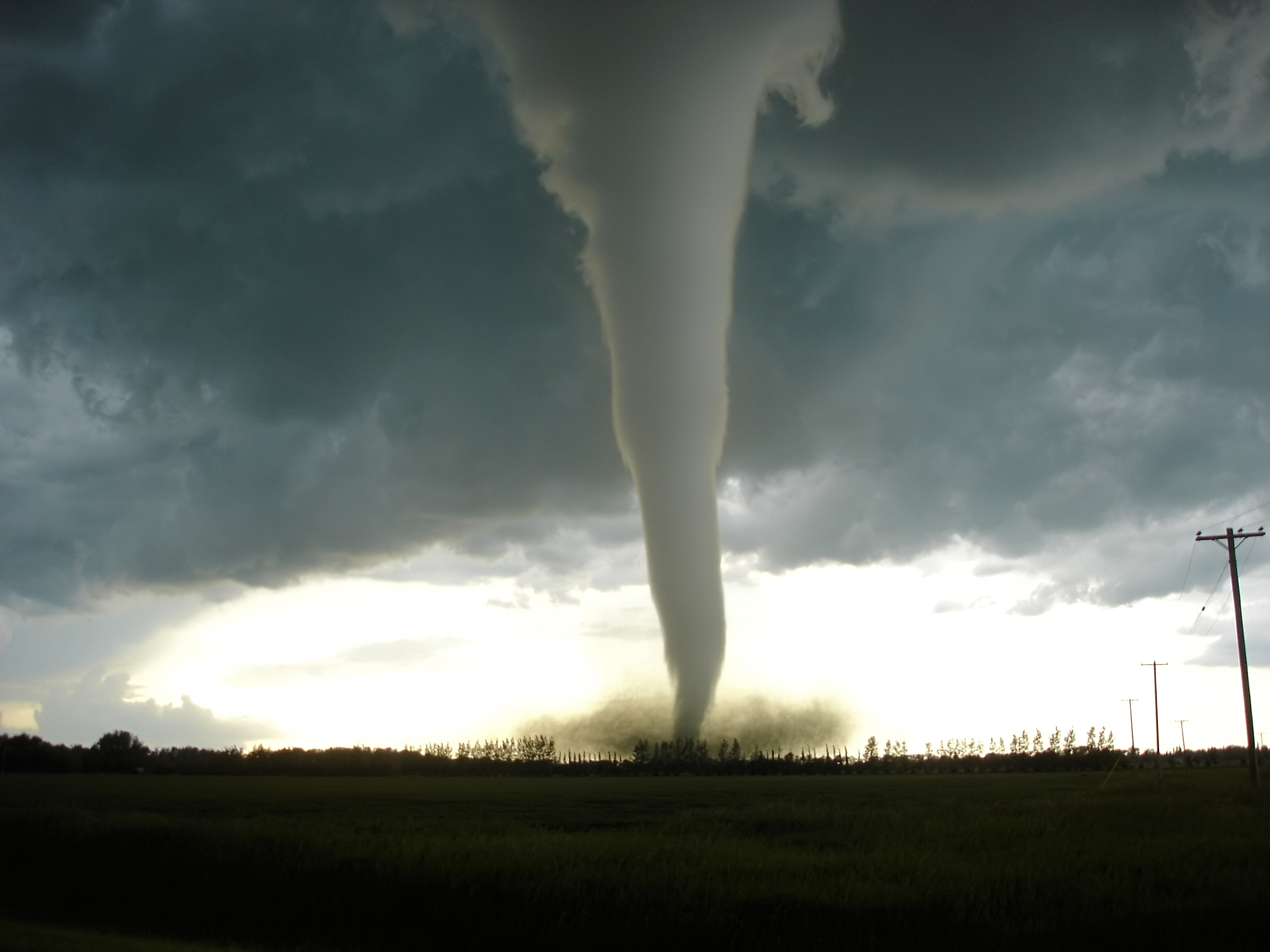 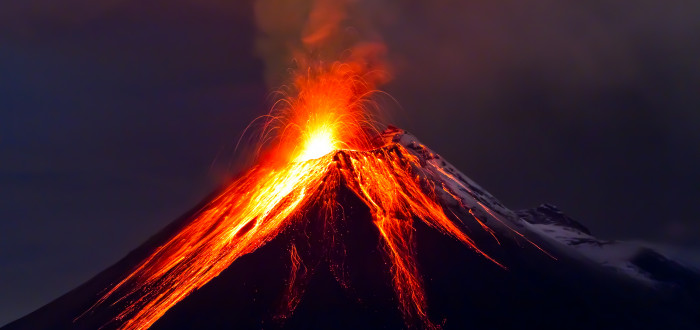 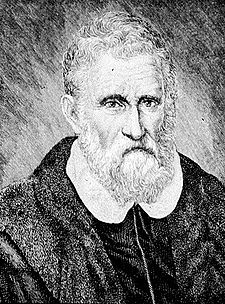 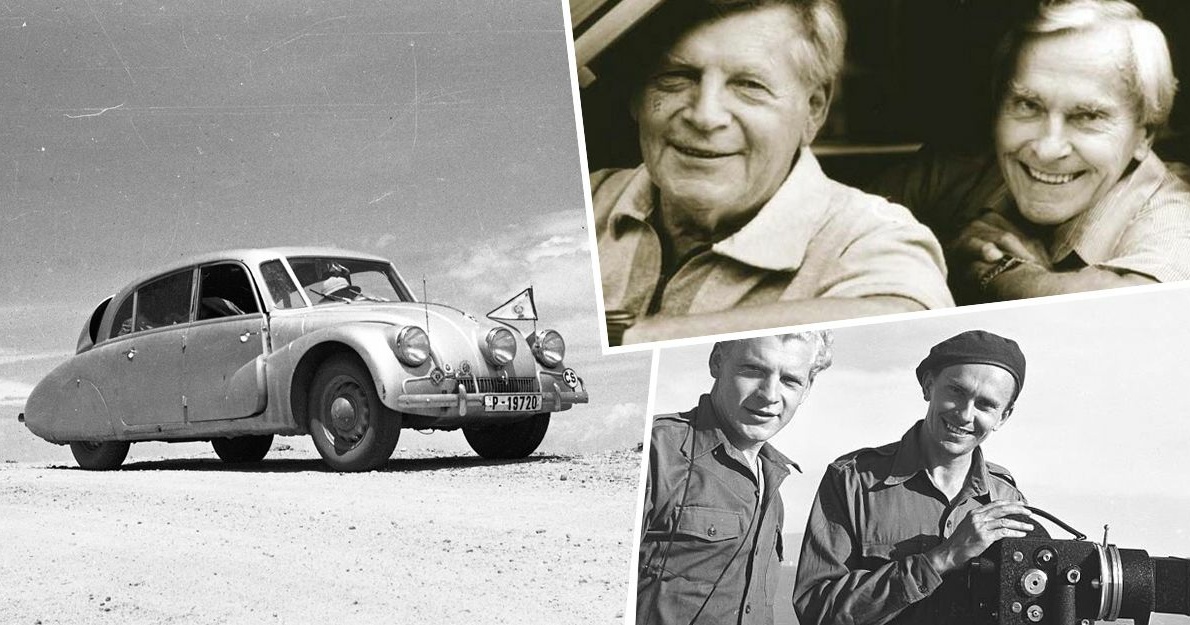 Významní cestovatelé
Marco Polo
Kryštof Kolumbus
Amerigo Vespucci
Vasco da Gama
Češi Zikmund a Hanzelka
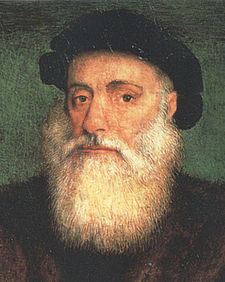 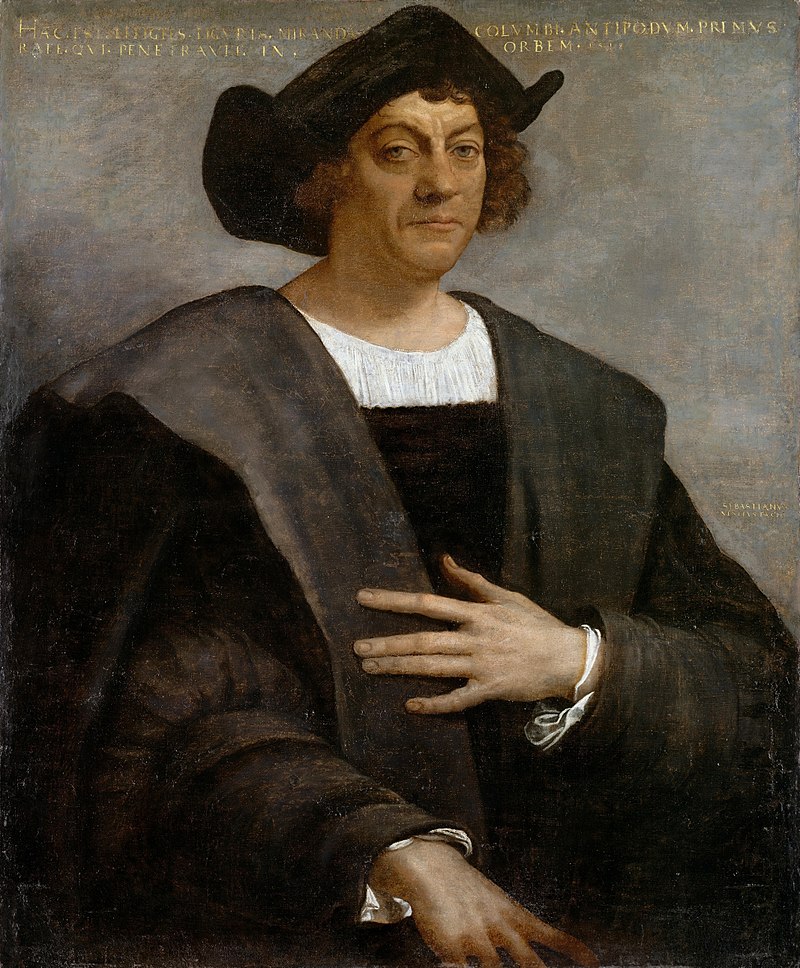 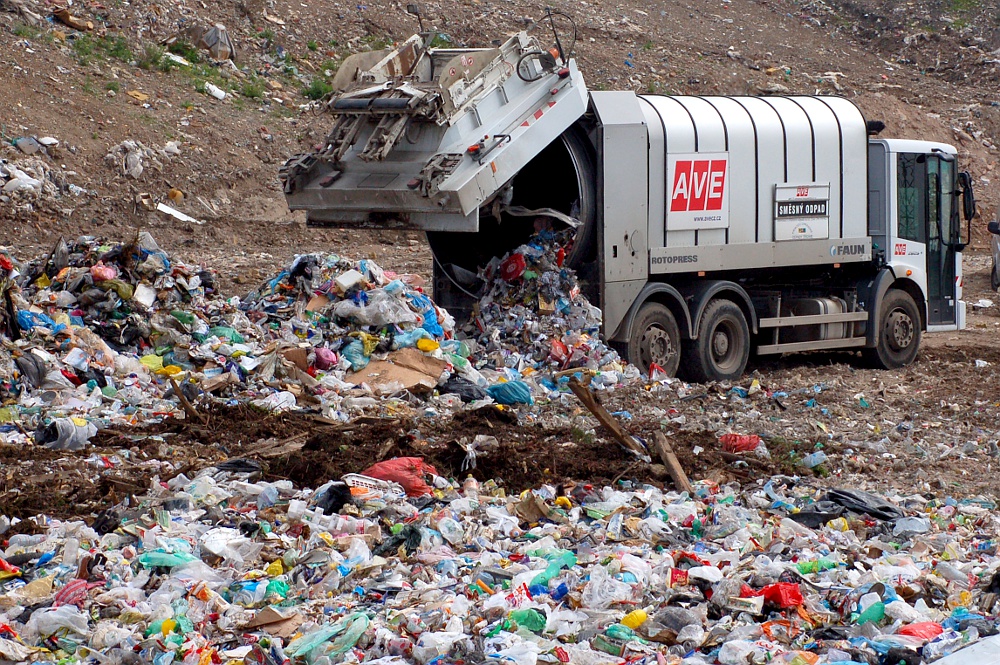 Dnešní zeměpis
Kam umístit skládku odpadů;
Jaké budou důsledky kácení deštných pralesů;
Ochrana vody a vodních zdrojů; 
Ochrana přírody;
Likvidace ekologických škod.